Mainframe ServiceReview
Mainframe Services Manager
Lance Calisch – Mainframe Services Manager since February 2017

Experience includes Mainframe systems support, Technical Support Manager, and Data Center Manager

First order of business? Review the health of the service
Criteria for Service Review
Capital Expense
Demand
Scalability
Revenue Sustainability
Ability to Execute
Customer Value
1
Customers
Agencies
110 + Agencies, Boards, and Commissions

Labor and Industries
Social and Health Services
Washington Technology Solutions
Retirement Systems
Corrections
Finances - Summary
FY15		FY16		FY17 (projected)

Total Revenue		$18.3 M	$17.1 M	$13.1 M	Unisys MF 

Total Expenses		$18.8 M	$17.8 M	$14.9 M 

Net Profit (Loss)		($ .524 M)	($ .747 M)	($ 1.74 M) 

Revenue is decreasing
Expenses are decreasing
Expenses still out pace revenue
$3.2 M
Finances – Decreasing Revenue
Customers are migrating off of the Mainframe

LNI migrating LINIIS  - target is Summer 2017

ESD migrating all workload – target is June 2017
Significant drop $ 3.2 M
Similar to Unisys; going, going, gone 

DOC migrating OBTS – target is August 2018 (project not started yet)
Finances - Expenses
Hardware: 
IBM zBC 12: $2.2 M financed until 6/2019
EMC Virtual Tape Library: $ 800,000 financed until 12/2020
~ $ 500,000/year over 6 years

Software: 
$4.5 M per year
IBM, Software A/G, Computer Associates
Challenges:
High expenses
Mainframe is no longer a platform of choice
Customers are re-hosting on Windows/Linux platforms
Agencies have dwindling support staff for their legacy systems
40% of WaTech mainframe employees eligible to retire within 5 years
Mainframe Languages:
JCL Natural COBOL REXX
Curriculum focuses
Criteria for Service
Capital Expense
High
Demand
Low
Scalability
Limited
Revenue Sustainability
Low
Ability to Execute
Medium
Customer Value
1
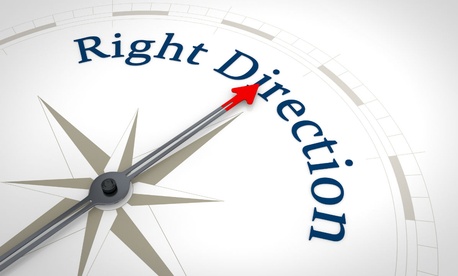 Strategy Plan
Informed decision regarding options for the future
Hired Information Services Group (ISG) in April 2017
June 2017 complete work of analysis and final report
Goal:
Review options for the mainframe
Reduce risk of financial burden to remaining agencies
[Speaker Notes: Private Cloud
2 CPU’s / 4 GIG RAM / 200 GIG St
Unlimited Egress
DR – 50% of Environment
Tech Support
$100 BH / $175 AH / $375 per server
Average $395 per server pm (No TS)
DR average $197.5 per server pm

Public Cloud
2 CPU’s / 4 GIG RAM / 200 GIG St
10 GIG Egress
DR – 100% of Environment
Tech Support
Three plans starting at $325
Average $350 per server pm (No TS)
DR average $350 per server pm]
Questions/Feedback